1
Assisting in the Analysis of Blood

Chapter 47
2
Learning Objectives
Lesson 47.1: Types of Blood Cells, Clot Formation, Blood Testing and Complete Blood Count
Define, spell, and pronounce the terms listed in the vocabulary.
Name the main functions of blood.
Describe the appearance and function of erythrocytes.
Describe the appearance and function of granular and agranular leukocytes.
Differentiate between T cells and B cells.
Describe the appearance and function of thrombocytes, explain the process of clot formation, and discuss plasma.
3
Learning Objectives
Lesson 47.1: Types of Blood Cells, Clot Formation, Blood Testing and Complete Blood Count (Cont.)
Do the following related to hematology in the POL:
Identify the anticoagulant of choice for hematology testing.
Explain the purpose of the microhematocrit test.
Perform routine maintenance of a microhematocrit centrifuge.
Obtain a specimen and perform a microhematocrit test.
Do the following related to hemoglobin:
Explain the role of hemoglobin in the body.
Obtain a specimen and perform a hemoglobin test.
4
Learning Objectives
Lesson 47.1: Types of Blood Cells, Clot Formation, Blood Testing and Complete Blood Count (Cont.)
Do the following related to erythrocyte sedimentation rate:
Cite the reasons for performing an erythrocyte sedimentation rate (ESR) test.
Describe the sources of error for the erythrocyte sedimentation rate (ESR) test.
Perform an erythrocyte sedimentation rate (ESR) test using a modified Westergren method.
5
Learning Objectives
Lesson 47.1: Types of Blood Cells, Clot Formation, Blood Testing and Complete Blood Count (Cont.)
Do the following related to coagulation testing:
Explain how to determine prothrombin time (PT).
Obtain a specimen and perform a CLIA-waived PT/INR test.
Reassure a patient of the accuracy of the test results.
Maintain lab test results using laboratory flow sheets.
Identify the tests included in a complete blood count (CBC) and their reference ranges, and differentiate between normal and abnormal test results.
6
Function of Blood
Supplies body cells with nutrients and oxygen
Carries away carbon dioxide and urea
Carries urea to kidneys
Distributes enzymes, hormones, and other chemicals needed for control and regulations of body activities
Maintains body at a uniform temperature
[Speaker Notes: The average body holds 10 to 12 pints of blood.]
7
Testing Blood
Done in the hematology, immunology (serology), immunohematology (blood banking), and chemistry sections of the laboratory
CLIA regulations determine what training is needed to perform each test or procedure
[Speaker Notes: As a medical assistant, you will not perform all the procedures described here.
This chapter explains these procedures to provide background information critical to an understanding of the analysis of blood, from collection of the specimen, through testing, to recording of the results.]
8
Erythrocytes (RBCs)
Formed in red bone marrow; the nucleus of the RBC disintegrates as it matures
Shaped as a bioconcave disk
Transport oxygen from lungs to body and carry away carbon dioxide from cells
Hemoglobin (iron and protein) carries oxygen
[Speaker Notes: As an RBC reaches the end of its 120-day life cycle, it ruptures and breaks down so the iron can be reused in new RBCs.]
9
Leukocytes (WBCs)
Protect body against infection and disease
Granular leukocytes include polymorphonuclear neutrophils (PMNs), eosinophils, and basophils
Phagocytic by engulfing invading bacteria and viruses
Agranular leukocytes include lymphocytes and monocytes
Produce antibodies, either T or B cells
[Speaker Notes: Compare the structure of granular and agranular leukocytes. (Granular leukocytes are characterized by their heavily granulated cytoplasm and segmented nuclei. Agranular leukocytes are the lymphocytes and monocytes, both of which have clear cytoplasm and a solid nucleus.)]
10
T Cells
T cells mount the immune response to intracellular parasites, viruses, fungi, and bacteria
Natural killer cells
Helper T cells
Suppressor T cells
Memory T cells
[Speaker Notes: Delayed hypersensitivity reactions, such as the response to poison ivy, are controlled by T-cell defenses, as is organ transplant rejection.]
11
B Cells
B cells differentiate into plasma cells that produce specific antibodies to an antigen
Antibodies are protein molecules that attach to antigens
Three steps to destroy pathogens:
Antigen processing
Lymphocyte stimulation
Antibody production
[Speaker Notes: B cells are formed in bone marrow and then migrate to other lymph organs, where they multiply and reside.]
12
Thrombocytes
Not true cells, but cytoplasmic fragments of a megakaryocyte
Smallest formed element of blood
Have a discoid shape until activated, become globular and form pseudopodia
[Speaker Notes: What is a megakaryocyte? (A large cell in the bone marrow)
What are pseudopodia? (Fingerlike cytoplasmic extensions)]
13
Clot Formation
Thrombocytes form plugs in minor injuries
Platelets initiate blood coagulation
More than 30 substances in blood affect clotting
Hemophilia is a genetic disease that prevents proper clotting
[Speaker Notes: Coagulation of blood within blood vessels in the absence of injury can cause serious illness or death, especially when a clot forms in the coronary arteries (thrombosis) or in the cerebral arteries (stroke).]
14
Plasma
Highly complex liquid of 90% water, 9% protein, 1% other chemical substances
Carries formed elements and other substances
[Speaker Notes: When plasma proteins and other components are used up during the clotting process, the remaining liquid is called serum.]
15
Hematocrit (Hct)
Measurement of percent of packed RBCs in a volume of blood
Drops of blood collected by capillary puncture and centrifuged
Packed RBCs are at bottom of tube
Microhematocrit is determined by comparing concentration of RBCs with total volume of whole blood sample
[Speaker Notes: The hematocrit also can be calculated using RBC count and RBC size values from an automated cell counter.
Procedure 47-1 describes how to perform preventive maintenance for the microhematocrit centrifuge.
Procedure 47-2 describes how to perform a microhematocrit test.]
16
Hematocrit Test Results
[Speaker Notes: Figure 47-2 shows hematocrit test results.
Cellular elements are separated from plasma by centrifuging an anticoagulated blood specimen, and the results are read at the top of the packed cell column.
Low microhematocrit values can indicate anemia or the presence of bleeding; high values may be caused by dehydration or by a condition such as polycythemia vera.]
17
Hematocrit Reference Values
[Speaker Notes: Table 47-1 shows Hct reference values.
Discuss age/gender and related Hct values.]
18
Hemoglobin (Hgb)
Rough measure of the oxygen-carrying capacity of blood
Dark red blood has more hemoglobin than pale red blood
Several methods, including a handheld device, available to measure hemoglobin
Normal hemoglobin values vary throughout life
[Speaker Notes: Hemoglobin and hematocrit tests often are performed together and are referred to as an “H&H.”
A quick mental calculation should always be done before H&H results are reported: Hemoglobin value × 3 ± 3 should equal the hematocrit value.
Procedure 47-3 outlines the procedure for performing a hemoglobin test.]
19
Hemoglobin (Hgb) Reference Values
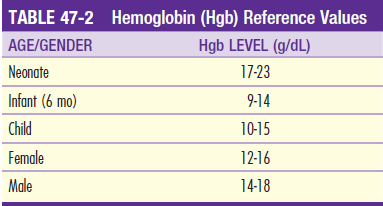 [Speaker Notes: Table 47-2 shows Hgb reference values.
Discuss age and gender and related Hgb values.]
20
Erythrocyte Sedimentation Rate (ESR)
Measures the rate at which erythrocytes gradually separate from plasma and settle to the bottom of a specially calibrated tube in an hour
Used as general indicator of inflammation common in certain conditions
Westergren’s method is the recommended method
[Speaker Notes: What factors can affect the ESR? (The tube must be completely filled with blood and must not have air bubbles. The tube must be allowed to sit in a vertical position, undisturbed, for a full hour. Minor degrees of tilting may increase the sedimentation rate; careful timing is important. Jarring or vibrations from nearby machinery will falsely increase the ESR.)
Procedure 47-4 outlines the procedures for determining the erythrocyte sedimentation rate using a modified Westergren method.]
21
Erythrocyte Sedimentation Rate (ESR) (Cont.)
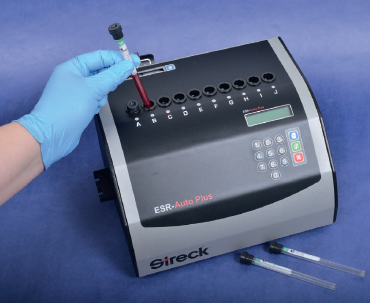 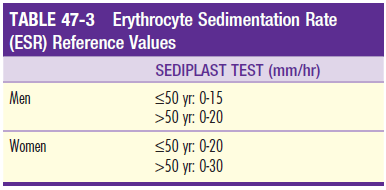 [Speaker Notes: Table 47-3 shows ESR reference values in men and women.
Figure 47-4 shows a new 30-minute Streck ESR CLIA-waived test.]
22
Coagulation Testing
Handheld, CLIA-waived instrument can determine prothrombin time (PT) using whole blood or citrated plasma
PT is the measure of how well blood clots
Used in combination with the partial thromboplastin time (PTT) to screen for hereditary clotting disorders
Accurately document INR follow-up and related warfarin (Coumadin) dosages on a laboratory flow sheet
[Speaker Notes: PT test results are reported as the number of seconds the blood takes to clot when mixed with a thromboplastin reagent. 
The international normalized ratio (INR) was created by the World Health Organization (WHO) because PT test results can vary, depending on the thromboplastin reagent used.
Procedure 47-5 shows how to obtain a specimen and perform a CLIA-waived Protime/INR test.]
23
Coagulation Testing (Cont.)
[Speaker Notes: Figure 47-5 shows a blood sample being applied to a CoaguChek XS PT Test monitor.]
24
Warfarin Flow Sheet
[Speaker Notes: Figure 47-6 shows a warfarin flow sheet.
The physician will balance repeated INR levels with warfarin doses so that the INR is maintained at 2 throughout the anticoagulant treatment period.]
25
Hematology in the Reference Laboratory
RBC count
Hct
Hgb
Red cell indices
WBC count and differential WBC count
Estimation of platelet numbers
[Speaker Notes: The complete blood cell count (CBC) is the laboratory procedure most frequently ordered for blood specimens and provides information about the above components of blood.
Describe the composition of blood. (Whole blood is composed of formed elements suspended in plasma. Plasma makes up about 55% of blood volume and the remaining 45% includes the formed cellular elements.)
Refer to Table 47-4 for reference ranges for complete blood cell count (CBC) values.]
26
Red Blood Cell Count
Part of the CBC
Approximates the number of circulating RBCs
Normal RBC values range from 4 million to 6 million cells/mm3
[Speaker Notes: The function of RBCs is to transport oxygen to tissues.]
27
Learning Objectives
Lesson 47.2: Differential Cell Count, Immunohematology, Blood Chemistry 
Testing, and Chemistry Panels
Describe the red blood cell (RBC) indices and how they are calculated.
Explain the reasons for performing a white blood cell (WBC) count and differential, and discuss preparation of blood smears for the differential.
Discuss the identification of normal blood cells and describe the basic appearance of the five different types of leukocytes seen in a normal Wright-stained differential.
Discuss red blood cell morphology.
28
Learning Objectives
Lesson 47.2: Differential Cell Count, Immunohematology, Blood Chemistry 
Testing, and Chemistry Panels (Cont.)
Differentiate between the ABO blood groupings and the Rh blood groupings.
Describe the medical assistant’s responsibility for legally preparing a patient for a blood transfusion.
Do the following related to blood chemistry testing:
Explain the reasons for testing blood glucose, hemoglobin A1c, cholesterol, liver enzymes, and thyroid hormones.
Obtain a specimen and perform a blood glucose, hemoglobin A1c, and cholesterol test using CLIA-waived test methods approved by the U.S. Food and Drug Administration (FDA).
29
Learning Objectives
Lesson 47.2: Differential Cell Count, Immunohematology, Blood Chemistry 
Testing, and Chemistry Panels (Cont.)
Summarize typical chemistry panels, the reason for performing each panel, and the individual tests performed in these panels.
Discuss patient education and professionalism related to assisting in the analysis of blood.
30
Red Cell Indices
Standard indices can provide information about RBC disorders
Mean cell volume (MCV)
Mean cell hemoglobin (MCH)
Mean cell ratio of Hgb and Hct (MCHC)
[Speaker Notes: Why do these different indices exist? (A variety of calculations can be performed using the information obtained from the CBC to produce indices that provide information about RBC disorders. Opinions vary about the clinical value of red cell indices. They are used to classify anemias and to select additional tests to determine the cause of anemia.)]
31
White Blood Cell Count
WBC count gives an approximation of the total number of leukocytes in circulating blood
Performed to help the provider determine whether an infection is present; aids in diagnosis of leukemia
Increase in number of normal WBCs is called leukocytosis
Decrease in WBC count is called leukemia
[Speaker Notes: Normal WBC count varies with age. It is higher in newborns and decreases throughout life.
The average adult range is 4,000 to 11,000 cells/mm3.]
32
Differential Cell Count
Purpose of “diff” is to analyze and quantitate types of WBCs found in blood sample
Performed manually using stained blood smear and microscope or automated instrument
[Speaker Notes: A number of automated cell counters have integrated differential analyzers that gather information about cell size, internal structure, and density; they also provide information about a cell’s internal structure, granulation, and surface characteristics.]
33
Preparation of Blood Smears for the Differential
Blood smear enables examiner to view cellular components of blood in as natural a state as possible
Spread drop of blood on clean glass slide (coverglass smear, spun smear, wedge smear)
Allow to dry, propped up, write patient’s name on frosted end 
Slide is fixed in methanol to preserve it
[Speaker Notes: Differentiate among coverglass smears, spun smears, and wedge smears. (The coverglass smear involves placing a drop of blood between two coverslips and quickly pulling them apart. The spun smear uses a centrifuge to distribute the blood on a slide and often has the advantage of being a closed system. The wedge smear involves placing a small drop of blood ½ inch from the right end of a glass slide. The end of a second glass spreader slide is placed in front of the drop of blood at an angle. The spreader slide is brought back into the drop until the blood spreads along the edge of the spreader slide. The spreader slide then is pushed to the left with a quick, steady motion, spreading the blood across the slide.)]
34
Wedge Smear
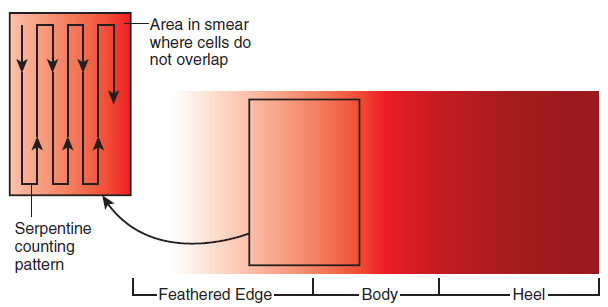 [Speaker Notes: Figure 47-9: Right, Appearance of a properly prepared wedge smear. Left, Serpentine (winding) pattern used to count cells.]
35
Staining of Blood Smears
Polychromatic stains contain dyes that stain various cell parts different colors
Stains usually contain methylene blue, a blue stain, and eosin, a red-orange stain
Most commonly used differential blood stain is Wright’s stain
[Speaker Notes: Many modifications of the original Wright’s stain have been produced, most involving a chemical alteration in the methylene blue to improve polychroming.]
36
Identification of Normal Blood Cells
Observation of cells can provide more information than cell counts alone
Cell size, nuclear appearance, cytoplasmic characteristics
Examined with the oil immersion objective of microscope
[Speaker Notes: The slide is examined near the feathered end of the smear, where cells are barely touching one another and are easiest to identify.]
37
Red Blood Cell Morphology
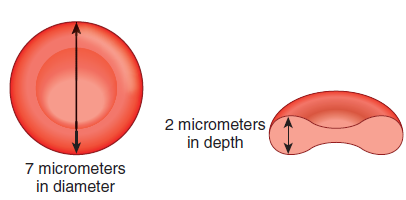 [Speaker Notes: Figure 47-10 shows red blood cell morphology.
What do red blood cells look like on the smear? (RBCs are the most numerous of the cellular elements. They are biconcave disks with no nuclei. The red cells should appear pinkish tan as a result of staining of the hemoglobin in the cells.)
Thrombocytes, or platelets, are the smallest RBC, are round or oval, have no nucleus, and stain blue.]
38
Leukocytes
Neutrophils: Nucleus stains purple, nucleus has 2 to 5 lobes connecting into a “C” shape
Eosinophils: Nucleus stains red to red orange with coarse nucleus structure
Basophils: Nucleus is obscured by large, coarse blue-black granules
Lymphocytes: Clumped, purple nucleus with little cytoplasm
Monocytes: Purple, brainlike convolutions on nucleus, gray to blue-gray cytoplasm
[Speaker Notes: Refer students to Table 47-5 for pictures and characteristics of these leukocytes.]
39
Differential Examination
Specific area of a stained smear examined microscopically when the differential count is done
Must be where RBCs are touching, but not clumped 
Focus on one area, count and classify 100 consecutive WBCs while moving in a specific winding pattern through smear (to avoid double-counting)
[Speaker Notes: How is the appropriate area for examination found on the slide? (For manually prepared smears, this area would be the feathered edge. The entire slide is acceptable for viewing when the smear is prepared by automation.)
Many disease states alter the ratios of the different types of leukocytes, and the differential can be very useful in assisting with the physician’s diagnosis.]
40
Red Blood Cell Morphology
After the differential cell count is done, RBCs are observed and evaluated
Size
Shape
Content
[Speaker Notes: Normally, stained RBCs are the same size and shape and are well filled with hemoglobin.
Any variations from the normal state are reported.]
41
Abnormal Erythrocytes
[Speaker Notes: Figure 47-13 shows abnormal erythrocytes.
The appearance of the RBCs should correlate with the RBC indices.]
42
Platelet Analysis
Morphology of platelets is observed for any abnormalities
Small and irregularly shaped, may vary in size
Increase in platelets is called thrombocytosis; decrease is called thrombocytopenia
Excessive clumping is reported
[Speaker Notes: Normal platelet count is 150,000 to 400,000/mm3.]
43
Immunohematology
Formerly called the blood bank, responsible for blood typing
Compatibility testing performed to prevent transfusion reactions and identify potential Rh-incompatibility problems in expectant mothers
[Speaker Notes: What can result from Rh incompatibility in expectant mothers? (Rh incompatibility between an expectant mother and the unborn child may result in hemolytic disease in the newborn.)]
44
Blood Grouping
Two major blood antigen systems are ABO (or Landsteiner) system and Rh system
A, B, O, and AB
Either Rh positive or Rh negative
[Speaker Notes: Certain blood types are more common in certain countries.
Racial and ethnic differences in blood type and composition exist as a result of inheritance and populations that have migrated and mixed over time.]
45
Blood Grouping (Cont.)
Data from the American Red Cross. www.redcrossblood.org/learn-about-blood/blood-types. Accessed September 27, 2015.
[Speaker Notes: Discuss blood type distribution in the United States, as shown in Table 47-6.]
46
Determination of ABO Blood Group
Blood typing is a simple test but is not CLIA-waived
Test detects presence of A or B antigens on RBCs on basis of presence or absence of agglutination with a known antiserum
Body never produces an antibody that can combine with its own blood antigen
Blood transfusions ideally should be specific
In an emergency, type O negative (“universal donor”) may be administered
[Speaker Notes: Why is it acceptable to give type O negative blood to any other blood type? (Type O negative is referred to as the “universal donor” because there are no circulating antibodies to the ABO antigen, nor are there Rh antigens that might sensitize an Rh-negative recipient.)]
47
Blood Compatibility
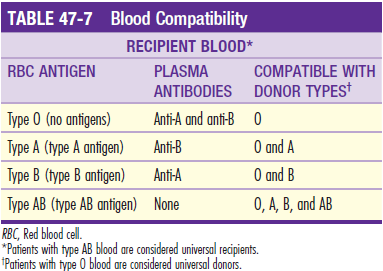 [Speaker Notes: Table 47-7 shows blood compatibility.
Discuss recipient blood and the compatibility among ABO blood types for transfusion.]
48
Determination of Rh Factor
Rh type is also a simple test but not CLIA-waived
Test detects presence of proteins (D antigens) on surface of RBCs on basis of presence or absence of agglutination with anti-D antiserum
A person develops antibodies to D antigen only if exposed to antigen (incompatible transfusion or Rh-negative mother exposed to Rh-positive blood of fetus)
[Speaker Notes: Describe how hemolytic disease of the newborn (HDN) develops and what can be done to prevent it. (If this occurs, the mother may develop antibodies to the D antigen. This usually does not cause a problem during the first pregnancy. In a subsequent pregnancy with an Rh-positive fetus, the woman’s immune system begins to produce more antibodies because she was sensitized during the first pregnancy. HDN can be prevented by the administration of Rh immune globulin products to the mother.)]
49
Other Blood Typing Systems
[Speaker Notes: Discuss other blood typing systems shown in Table 47-8.]
50
Legal and Ethical Issues Related to Blood Transfusions
Blood Safety Act: Passed in 1991
Ensures all donor blood is tested for HIV and other viral diseases
Requires providers to explain to each elective surgery patient the chances of the need for a blood transfusion
Must include positive and negative aspects of autologous transfusions and transfusions from friends, family, and others
Before surgery, patient must sign a form giving consent to any needed blood transfusions
[Speaker Notes: If the patient decides to use autologous transfusions, this may require that the patient donate blood several weeks before the procedure.
The medical assistant might have to assist the patient in making arrangements for the blood donation.]
51
Blood Glucose Testing
Blood glucose tolerance test (GTT) can check for diabetes mellitus
Fasting patient receives adequate carbohydrate meal of 100 g of glucose by mouth
If the blood glucose level exceeds 200 g/dL, glucose escapes into urine because the renal tubules no longer are able to absorb the excessive amount 
Self-monitoring of blood glucose is an important part of treatment of diabetes
[Speaker Notes: You can screen a patient’s blood glucose levels by using a glucometer cleared for home use by the U.S. Food and Drug Administration (FDA).
The blood glucose level is routinely monitored by patients with diabetes mellitus type 1 or type 2 and by women with gestational diabetes.]
52
Hemoglobin A1c Testing
Gives information about the average blood glucose level during past 2 or 3 months
HbA1c test every 3 months provides data on the patient’s average blood glucose level
Several CLIA-waived devices can perform this test
[Speaker Notes: Patients also can perform HbA1c testing at home using FDA-approved instrumentation.
Refer to Table 47-9 for the relationship between glycosylated hemoglobin levels and blood glucose levels.]
53
Cholesterol Testing
Low-density lipoprotein (LDL) cholesterol reflects increased risk of heart disease
Less than 100 mg/dL = optimal
Over 190 + = very high
High-density lipoprotein (HDL) cholesterol seems to protect against heart attack
About one third to one fourth of blood cholesterol is carried by HDL
[Speaker Notes: CLIA-waived cholesterol monitors can measure HDL cholesterol, total cholesterol, and triglycerides.
Procedure 47-6 outlines the procedure for determining a cholesterol level or lipid profile using a Cholestech analyzer.
Adults older than 20 years should have a cholesterol test at least once every 5 years.]
54
Alanine Aminotransferase (ALT) and Aspartate Aminotransferase (AST) Testing
Liver function must be monitored during the use of certain drugs
Two liver enzymes, AST and ALT, can help monitor liver function during drug therapy
[Speaker Notes: This system also analyzes glucose, total cholesterol, HDL, and triglycerides using a combination of enzymatic reactions and reflectance photometry to detect the resulting color changes.]
55
Thyroid Hormone Testing
Thyroid produces hormones essential for metabolism, growth, and development
Influenced by pituitary and hypothalamus glands
CLIA-waived tests measure thyroid-stimulating hormone (TSH)
[Speaker Notes: Using whole blood from a fingerstick, these tests screen patients for hypothyroidism by detecting elevated levels of TSH, which constitute a sign of hypothyroidism.
A commercially available CLIA-waived rapid diagnostic test to qualitatively measure TSH is the ThyroTest Whole Blood TSH Test.]
56
Chemistry Panels
Automated blood chemistry analyzers are used to perform blood chemistry testing
Several analytes can be detected at once
[Speaker Notes: A physician may order a chemistry panel, such as a renal or liver panel, that determines the levels of several related analytes.
Refer to Figure 47-14 for a sample panel request form.
Refer students to Table 47-10 for blood chemistry tests, abbreviations, normal values, descriptions, and purposes.]
57
Chemistry Panels (Cont.)
[Speaker Notes: Typical chemistry panels are shown in Table 47-11.]
58
Patient Education
Important to educate patients taking the anticoagulant warfarin (Coumadin) about the need to follow up with the required lab work for monitoring their protime/INR
Help patients find foods high in vitamin K
Leafy greens, Brussels sprouts, and broccoli
[Speaker Notes: What are the three aspects of informed consent that are mandatory for any surgery or procedure that may require a blood transfusion? (One, the patient is provided with the information; two, this is noted on the patient’s chart and initialed; and three, the written summary is formally prepared [copies of the official form can be requested from the state department of health services].)]
59
Legal and Ethical Issues
All donor blood is tested for HIV and other viral diseases
Physicians must provide patients with information about blood transfusions options before procedures
Every member of the healthcare team is responsible for informed consent
[Speaker Notes: What are the three aspects of informed consent that are mandatory for any surgery or procedure that may require a blood transfusion? (One, the patient is provided with the information; two, this is noted on the patient’s chart and initialed; and three, the written summary is formally prepared [copies of the official form can be requested from the state department of health services].)]